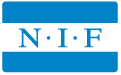 Foreldremøte NIF håndball Gutter2003
Niffen 27.01.2016
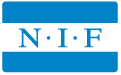 AGENDA
Hovedtrener har ordet
Status frem til nå 
Trening og fokusområder fremover 
Laginndeling etter jul 
Mobbing (Jøran-seb)

Evaluering og Test (Jøran)
Evalueringsskjema
Testresultater 

Neste sesong  (SEB)
Trenerteam
Krav til eksterne trenere/trener utdannelse.
Går fra Breddeidrett til Konkuranse idrett (13år)
Hva tenker vi ? 

Cuper
PW cup
Drammen
Fredrikstad Cup

Foreldrekontakt v/Terje
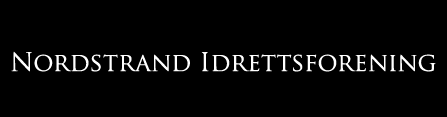 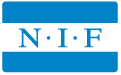 Status for G03
Vi har mistet 9 spillere, fortsatt hele 29 spillere  
3 lag hvor 2 like lag på nivå 1 og 1 lag på nivå 2
 Lag 1  kvalifiserte seg til A-sluttspill. 
Spilt 10 kamper. 8 seire , 2 uavgjort
 Lag 2 klarte ikke A-sluttspill. 
Spilt 9 kamper. 4 seire , 5 tap.
Nivå 2 laget. 
Spilt 11 kamper frem til nå. 5 seire, 1 uavgjort, 5 tap. 

Kia Cup  
Første gang vi tok ut toppet lag
5 kamper . 2 seire , 3 tap
IØR mesterskap.
Røk ut i første runde mot Nit/hak med 1 mål (17-18)
Treningskamper
Hadde en flott lørdag med nivå 2 spillere som møtte jenter 2002 nivå 2. guttene og jentene stor koste seg
Nivå 1 har til gode 1 kamp med nivå 1 jenter
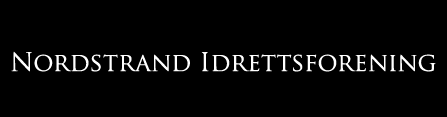 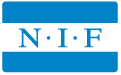 Trening og fokusområder fremover(Dette satt vi opp før sesong start)
2015-2016 Hovedelementer
Fase 1-3 Kontringer

Fase 4 Angrep
-Pådragspill/gjennombrudd
-Enkle systemer
-Strekspill


Fase 6
Skråstille/plassering
Bytte ved overganger
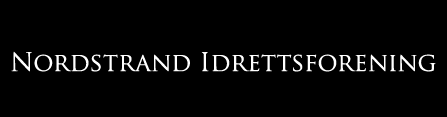 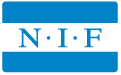 Laginndeling etter jul
Vi  hadde 3 ulike valg

Valg 1: Bytte på alle lagene

Valg 2: Når 1 lag kvalifiserte til A-sluttspill og det 2 laget til B- sluttspill, kunne vi toppe 1 lag

Valg 3: Fortsette som før
Dere vet svaret 

Begrunnelse: 
Vi mente dette lagde minst misnøye/skuffelser blant spillere
Vi mente dette ikke «skadet» noens utvikling
Ikke minst for alle de som hadde jobbet for å kvale til A-sluttspill- så skulle noen ikke få lov til å være med i dette sluttspillet.
Det er så små marginer og fortsatt møter alle lag god motstand.
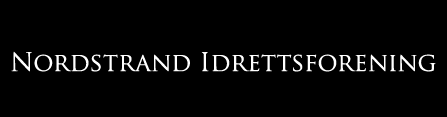 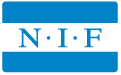 Neste sesong
Skal ha et trenermøte hvor det skal evalueres og hvem som ønsker å være med videre. Dette er ikke tatt
Det er alltid diskusjoner om foreldre trenere !
Eksterne trenere. (SU )
Bredde idrett frem til nå. 13 år kalles det konkurranse idrett. (NHF regler og NIF)
Som hoved trener så mener jeg vi bør enda ett hakk opp i forhold til oppfølging av guttene. 
Tettere oppfølging av hver enkelt med spiller samtaler, utviklings oppgaver 
Ønske om video. Filme treninger og kamper, trur dette ville gi gutta mye
Tettere trener møter og mer skriftlige planer( temaer, fokusoppgaver, osv) 
Egne lagledere/oppmenn til hvert lag.

Må ikke glemme at dette er frivillig arbeid og vi legger ned mye tid allerede.
Dere hjelper oss mye med å fremsnakke trenerne uansett. !!!
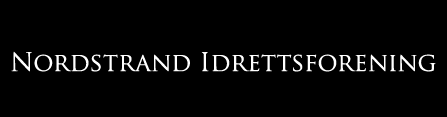 Evaluering og tester
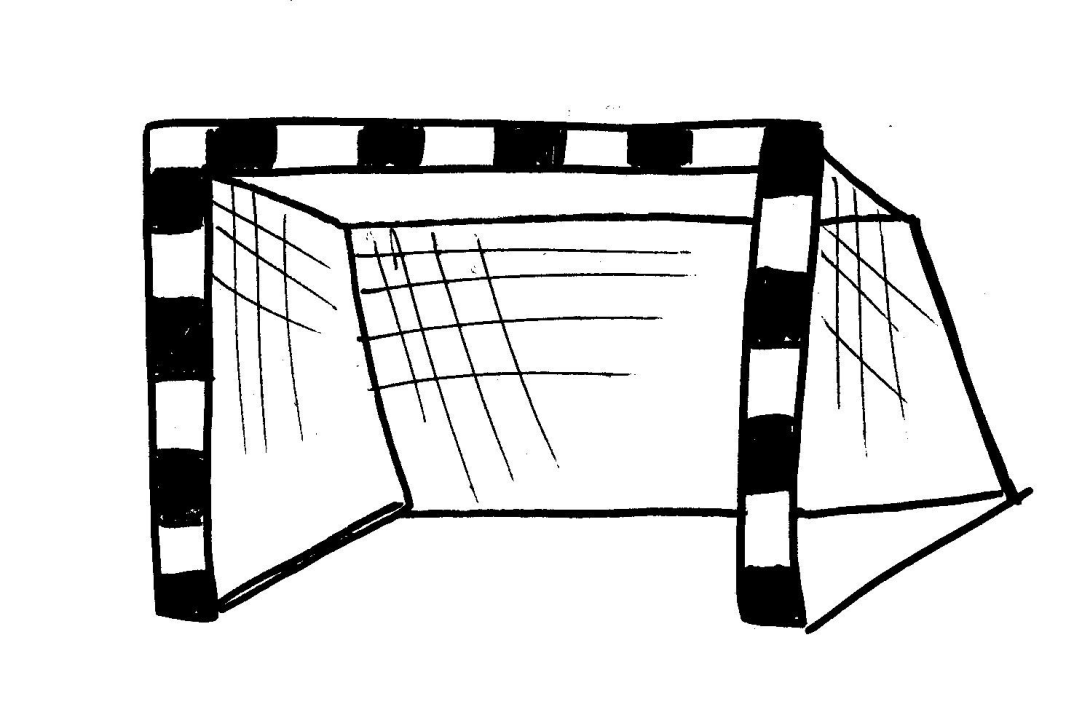 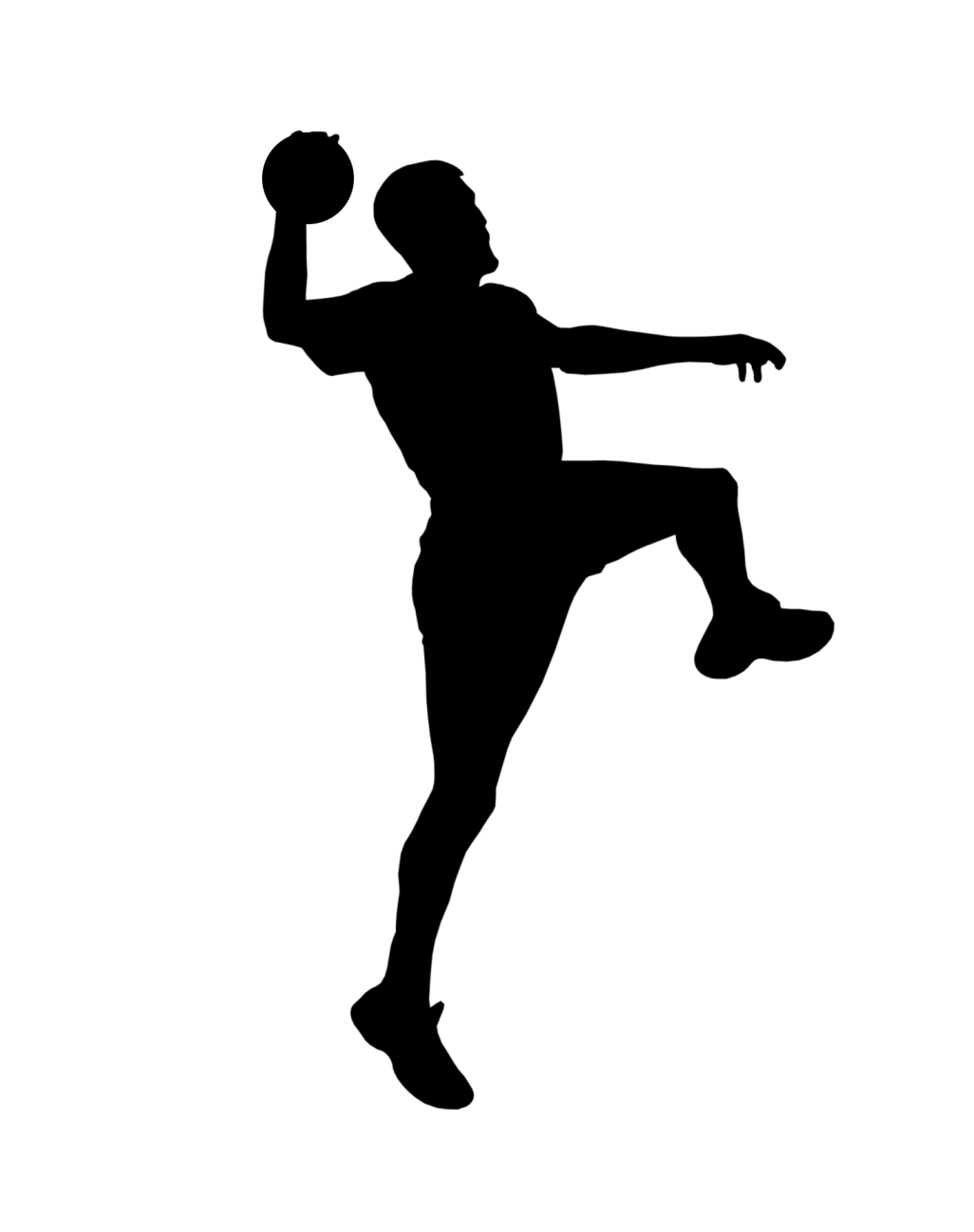 2015 – 2016
NIF G2003
Støtteapparat & Trenerteam
Evaluering sesong 2015 - 2016.
Undersøkelsen ble sendt ut til både mor og far for spillere på G2003
Undersøkelsen var ikke anonym – åpen dialog
Områder:
Totalopplevelse
Treningstilbud
Bjørnholthallen & Nordstrandhallen
Trenerteam
Støtteapparat
Sosialt miljø
Kampsituasjon
DATAGRUNNLAG
24 av 29 spillere besvarte denne evalueringen
Støtteapparat & Trenerteam
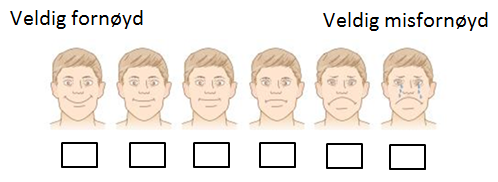 2015	          2014      
TOTAL OPPLEVELSE		    56%      44%       0%       0%        0%       0%  (Snitt: 5,56 / Snitt: 5,47)
Treningstilbud Bjørnholthallen	   52%      48%       0%       0%        0%       0%  (Snitt: 5,52 / Snitt: 5,38)
Treningstilbud Nordstrandhallen	   64%      36%       0%       0%        0%       0%   (Snitt: 5,68 / Snitt: 5,41)
Trenerteam		   60%      32%       8%       0%        0%       0%   (Snitt: 5,52 / Snitt: 5,53)
Støtteapparat		   72%      28%       0%       0%        0%       0%   (Snitt: 5,72 / Snitt: 5,69)
Sosialt miljø		   60%      24%     12%       4%        0%       0%   (Snitt: 5,40 / Snitt: 5,44)
Kampsituasjon		   56%      32%       8%       4%        0%       0%   (Snitt: 5,40 / Snitt: 5,34)
Testing
Fysiske & tekniske tester
Pushups (Maks antall)			     Antall push ups = poeng
Stuss ( 3 øvelser bestått/ikke bestått ) 		5, 10 & 25 poeng
Kast/mottak A ( 3 øvelser bestått/ikke bestått )	5, 10 & 25 poeng
Balltempo B ( 2 øvelser bestått/ikke bestått )	       	      5 & 20 poeng
Løping				        Antall lengder = poeng

Snitt totalscore 2014 : 109 poeng
Snitt total score 2015 : 133 poeng
Push ups
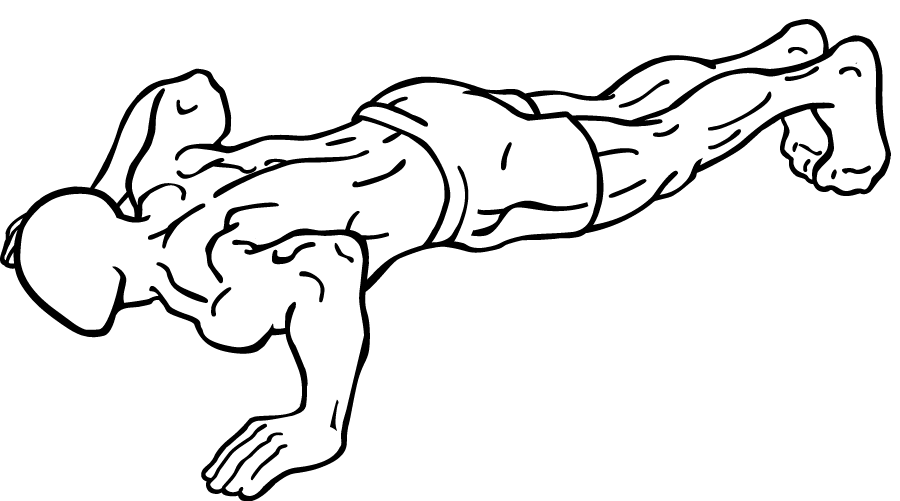 Snitt antall 2014:  25 stk 

Snitt antall 2015:  30 stk
Stusse ball
Øvelse 1
En spiller og en ball. Stuss ballen i gulvet, bruk høyre og venstre hånd annenhver gang. 20 stuss, 10 med hver hånd i serie.
2014: 25 av 25 (100%)
2015: 25 av 26 (96%)
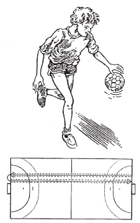 Øvelse 2
En spiller og to baller. Stuss en ball med venstre hånd og en ball med høyre hånd samtidig under rolige bevegelser fremover (2 meter), rundt kjeglen og tilbake
2014: 21 av 25 (84%)
2015: 24 av 26 (92%)
Øvelse 3
En spiller og to baller. Samme som over men skal nå gå 10 meter , snu og gå tilbake på 20 sekunder.
2014: 13 av 25 (52%)
2015: 21 av 26 (81%)
Antall med maks score  2014 : 13 av 25 (52%) 
Antall med maks score  2015 : 20 av 26 (77%)
Kast/mottak
Øvelse 1
En spiller og 1 ball. Stå 2 meter fra en vegg. Spill ballen i veggen med en hånd og ta i mot med den samme hånd. Skal gjøre dette 10 ganger uten feil (3 forsøk).
2014: 21 av 25 (84%)
2015: 22 av 25 (88%)
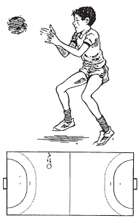 Øvelse 2
Samme som over  men med ”feil” hånd
2014: 15 av 25 (53%)
2015: 16 av 25 (64%)
Øvelse 3
En spiller 1 ball. Stå fortsatt 2 meter fra veggen, spill ballen i veggen med en hånd, ta i mot med samme hånd. Skal ha 15 pasninger på 25 sekunder.
2014: 23 av 25 (92%)
2015: 23 av 25 (92%)
Antall med maks score  2014 : 12 av 25 (48%) 
Antall med maks score  2015 : 15 av 25 (60%)
Balltempo
Øvelse 1
En spiller og en ball. Stå 5 meter ut fra veggen, kast ballen i veggen. 10 ganger på 25 sek
2014: 25 av 25 (100%)
2015: 24 av 25 (96%)
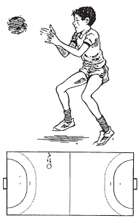 Øvelse 2
En spiller og en ball. Stå 6 meter ut fra veggen, kast ballen i veggen. 15 ganger på 30 sek
2014: 10 av 25 (40%)
2015: 15 av 25 (60%)
Antall med maks score  2014 : 10 av 25 (40%) 
Antall med maks score  2015 : 14 av 25 (56%)
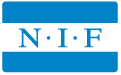 Cuper
Kommende cuper:
Petter  Wessel cup 22 – 24 april (toppet lag, trenere tar ut spillere). 1 lag

Kolbotn cup 6 - 8 mai (her stiller de som ikke er med til Petter Wessel). 2 lag

Fredrikstad cup 13 – 16 mai (påmelding). 3 lag
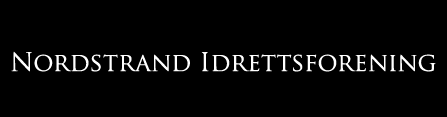 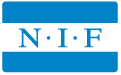 Fredrikstad Cup
Opprettet en Doodle, slik at dere kan melde på guttene. Link kommer på mail.
Svarfrist 15 februar.
Deltagerkort koster kr 1 299,-, i tillegg kommer mat fredag og buss ned til Fredrikstad. Summen vet vi nærmere når vi vet antall gutter som melder seg på.
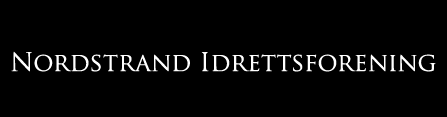 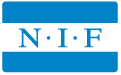 Info fra foreldrekontakt
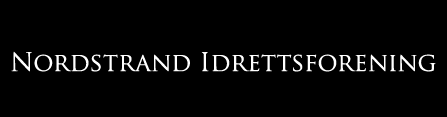